Lineare Funktion: Parameter d
Definition einer linearen Funktion
Parameter d = Schnittpunkt mit der y-Achse
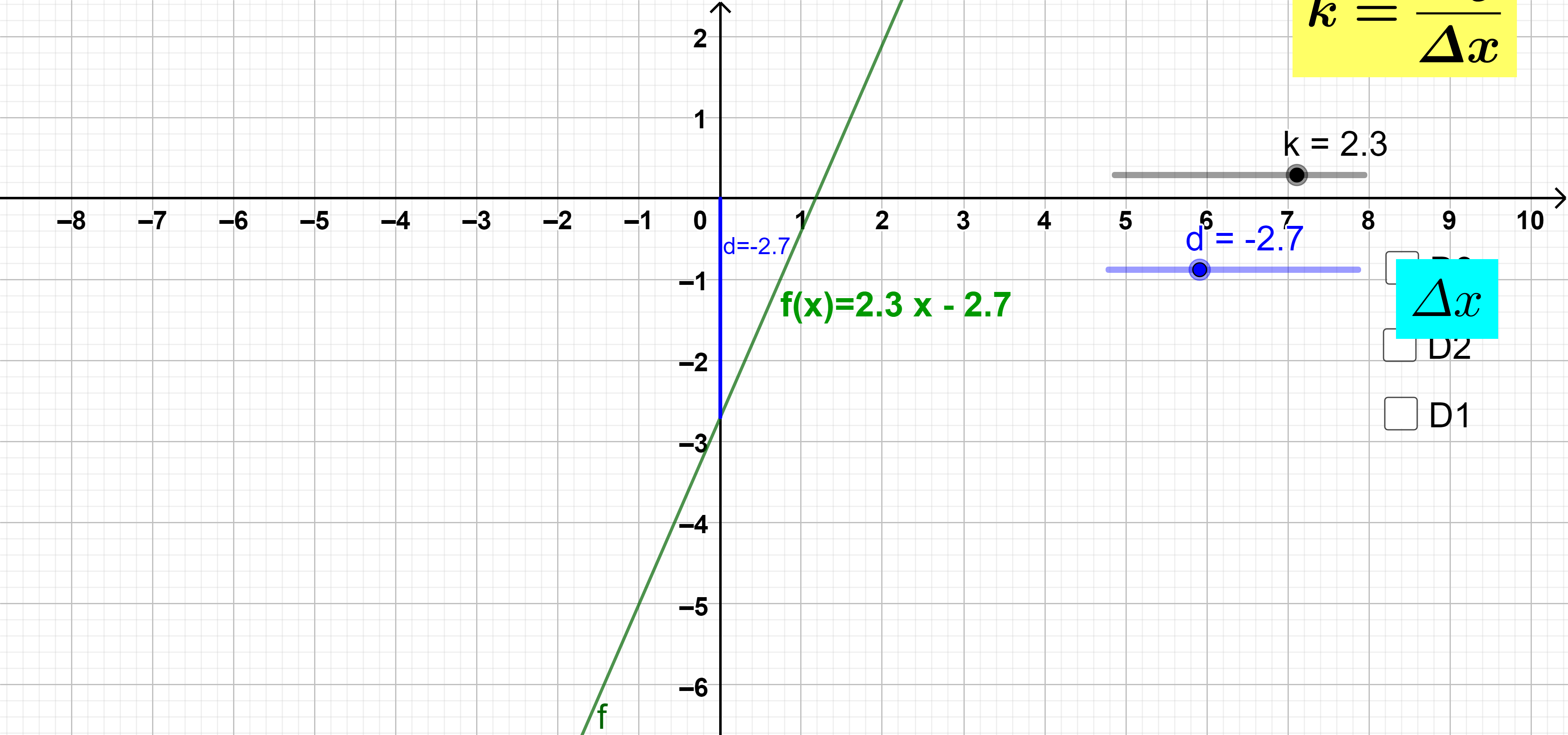 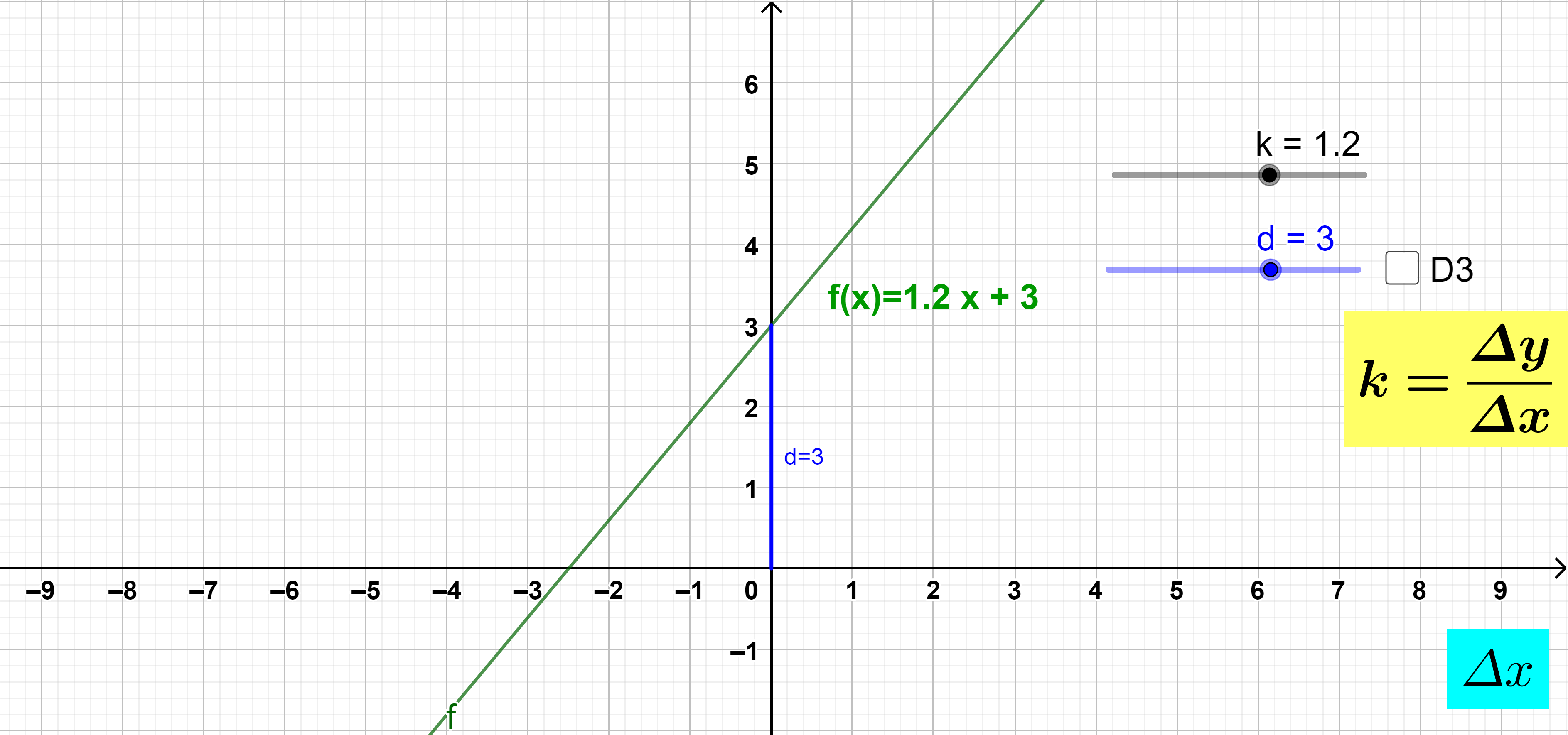 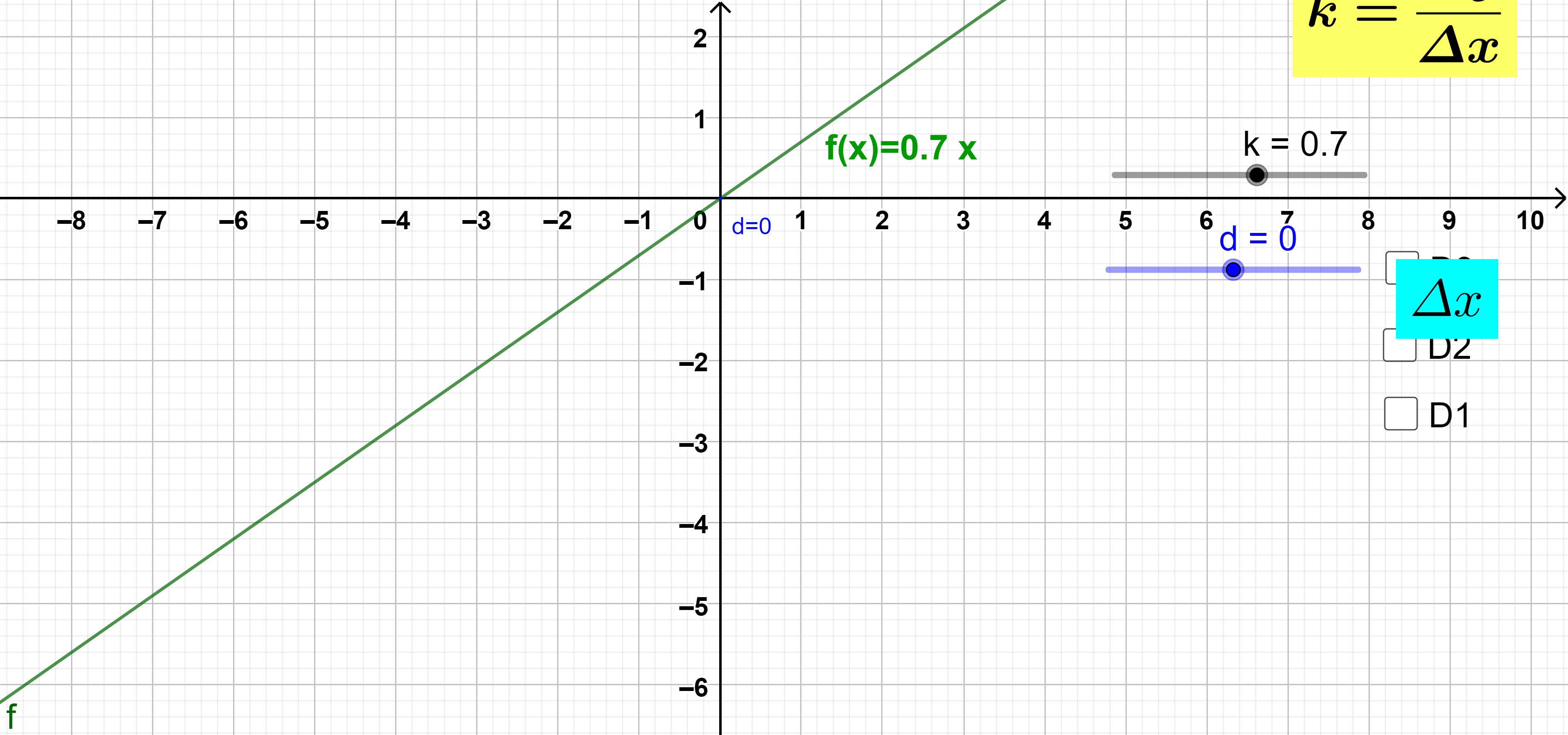 GEOGEBRA
Zusammenhang: Wertetabelle und Funktionsgraph
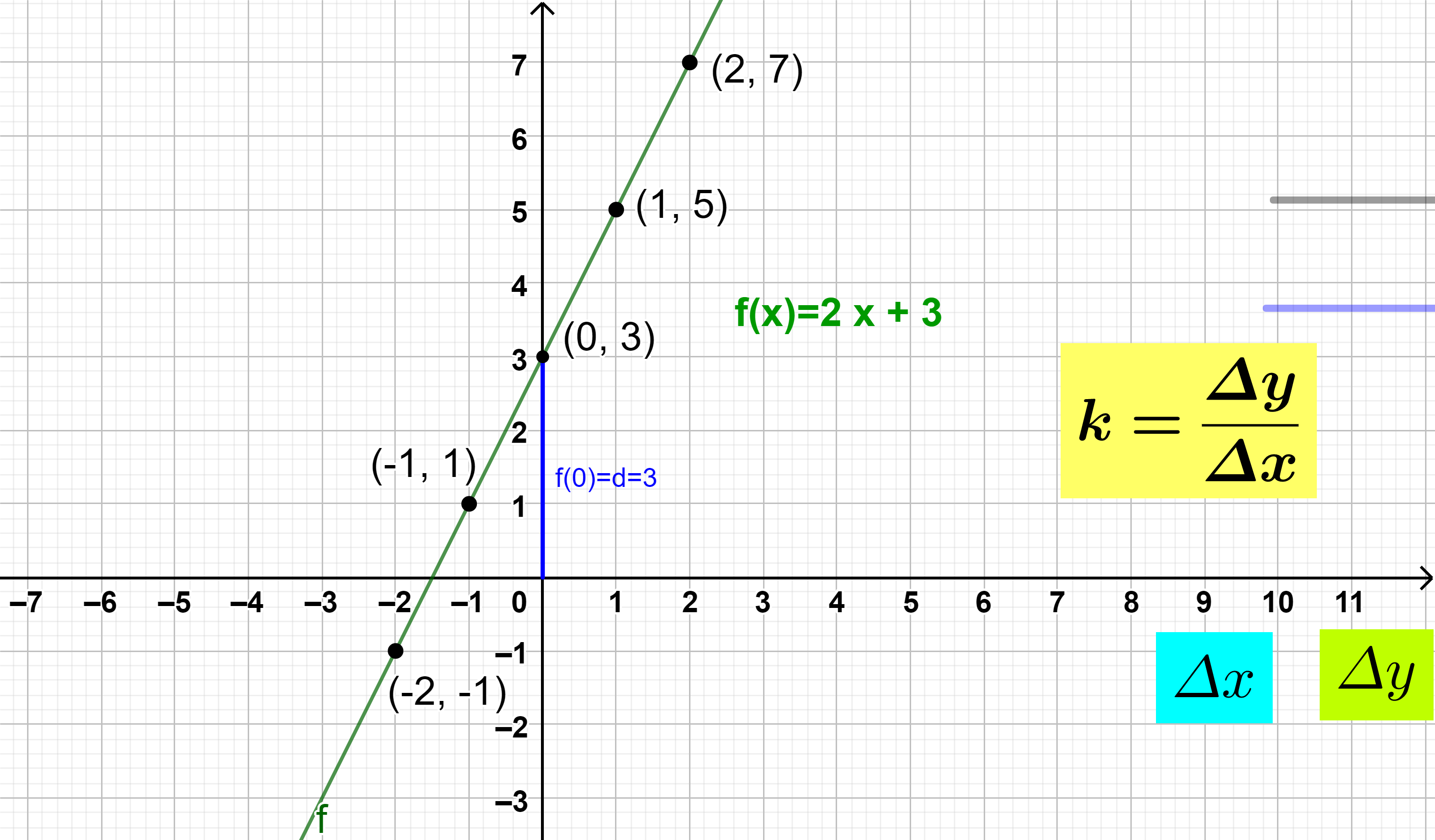 Bsp.) Bestimme den Wert des Parameters d.
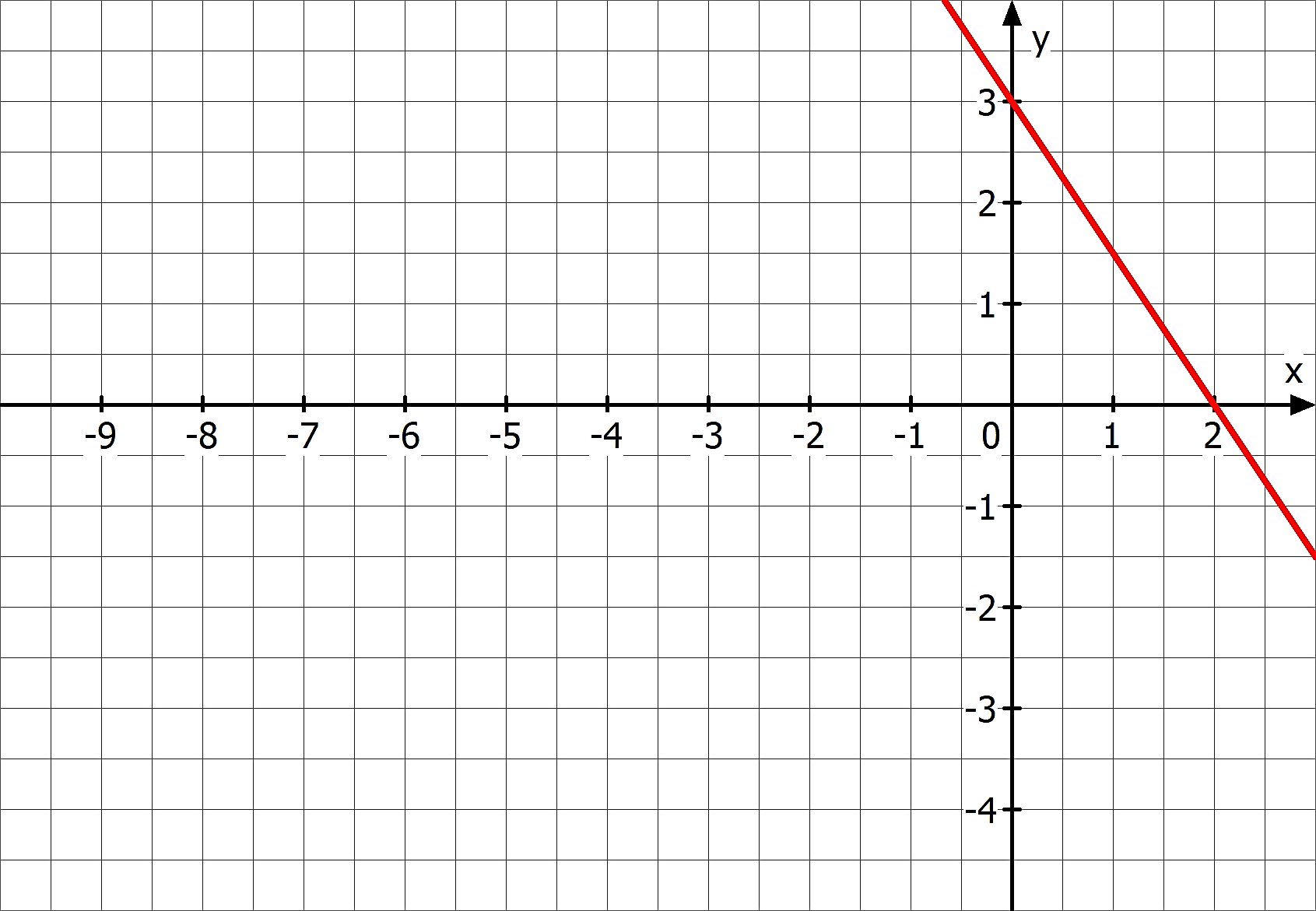 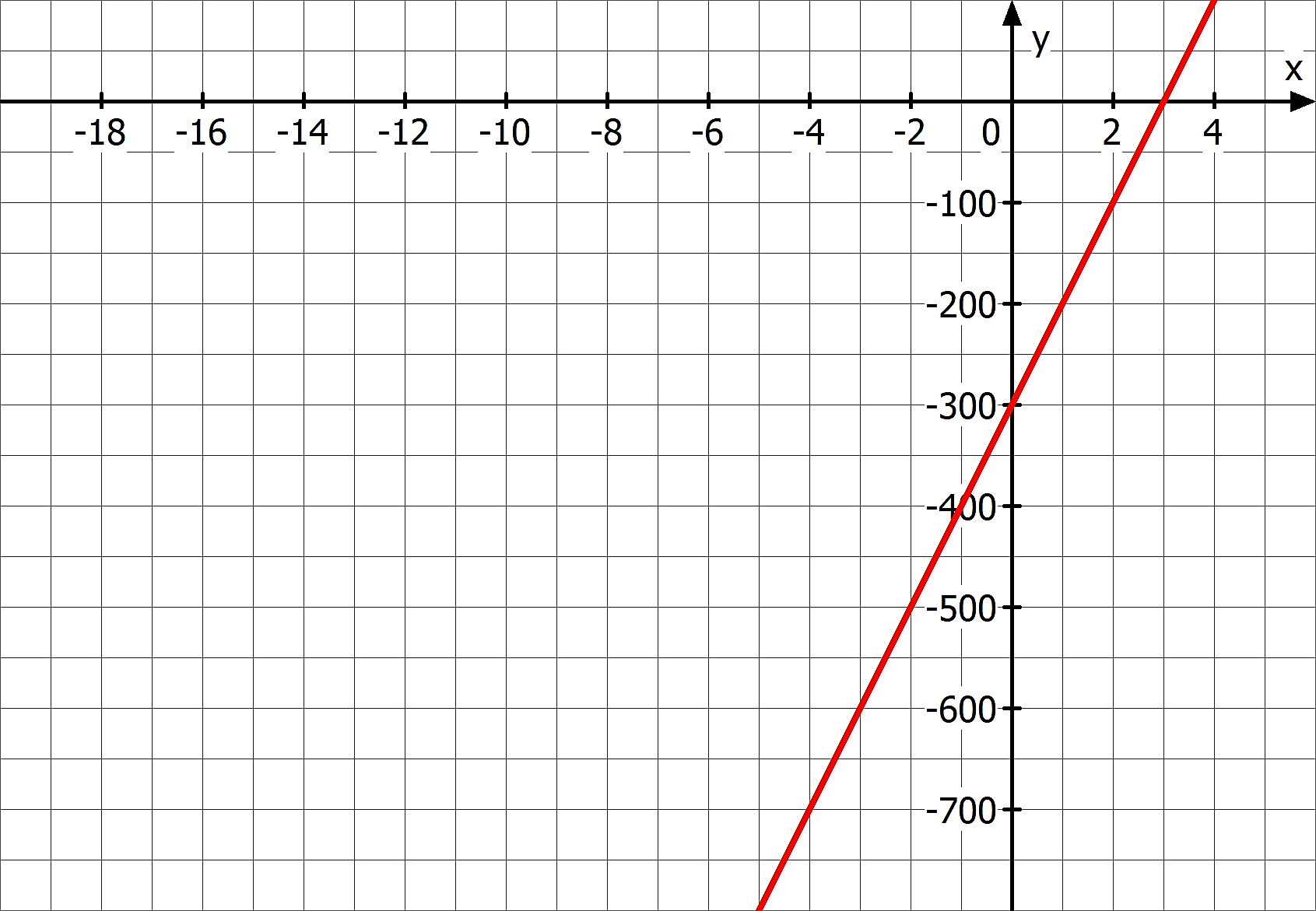 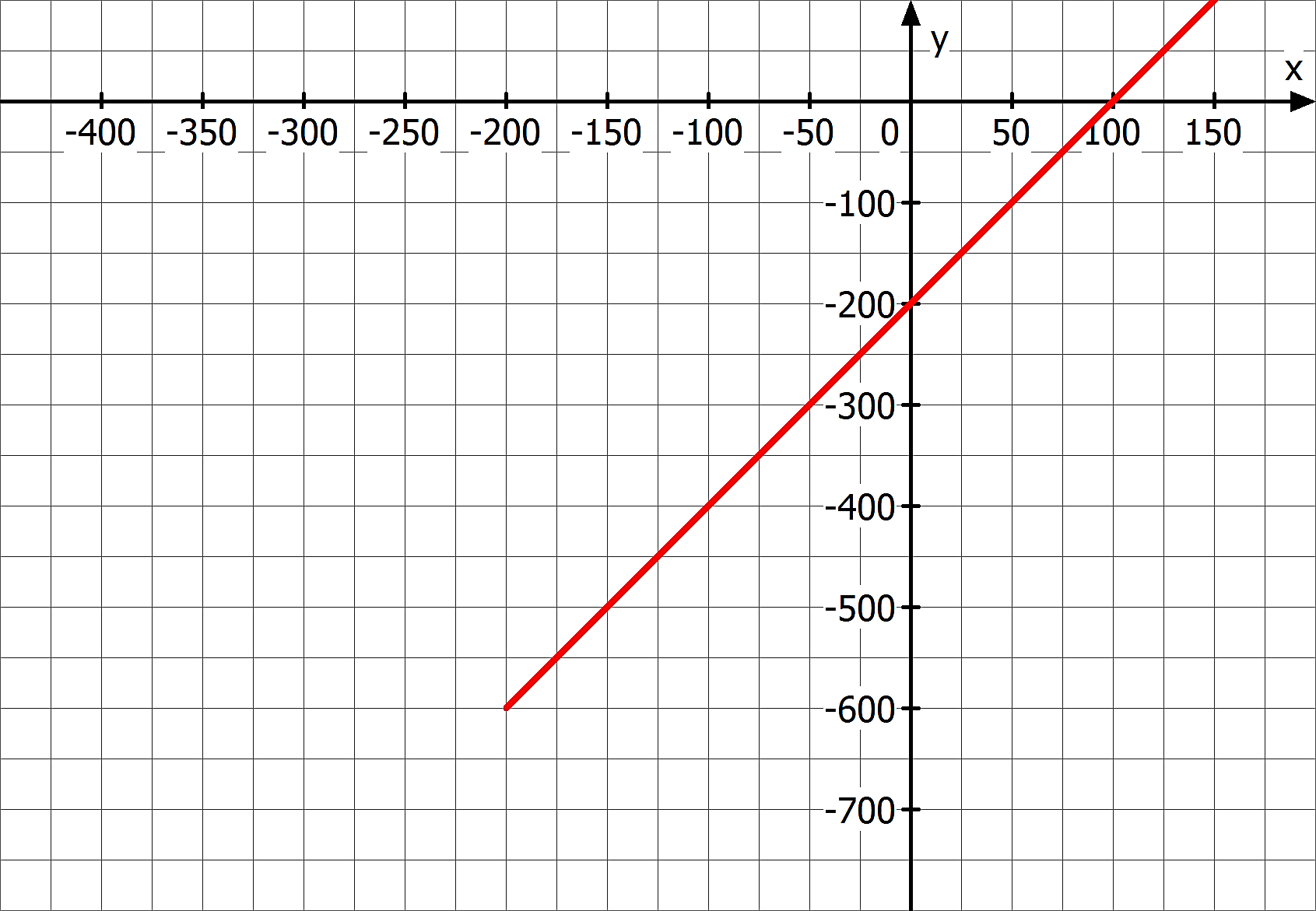